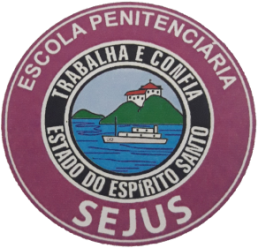 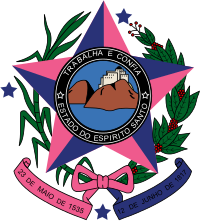 GOVERNO DO ESTADO DO ESPÍRITO SANTO
SECRETARIA DE ESTADO DA JUSTIÇA
ESCOLA PENITENCIÁRIA DO ESPÍRITO SANTO
Curso/ DisciplinaAssunto
Objetivo da Aula
Definição de Interface
Definição de IHC
Objetivos de IHC
Interfaces Amigáveis
Áreas que contribuem para a evolução de IHC
Evolução da Interfaces
Boa Interface
Modelos de Usuários
Conclusão
Referências
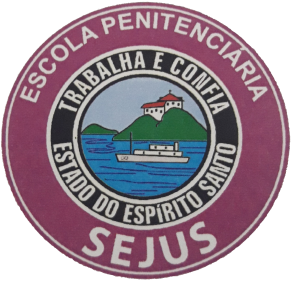 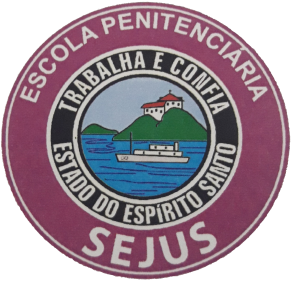 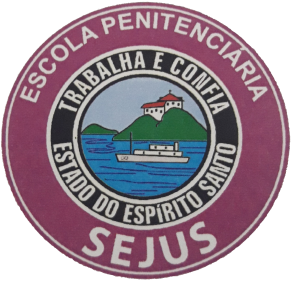 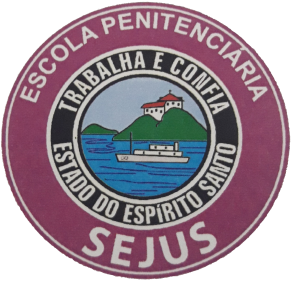